Fig. 9. Cancer of the lung and bronchus:

Surveillance, Epidemiology, and End Results (SEER)1 incidence ...
J Natl Cancer Inst, Volume 91, Issue 8, 21 April 1999, Pages 675–690, https://doi.org/10.1093/jnci/91.8.675
The content of this slide may be subject to copyright: please see the slide notes for details.
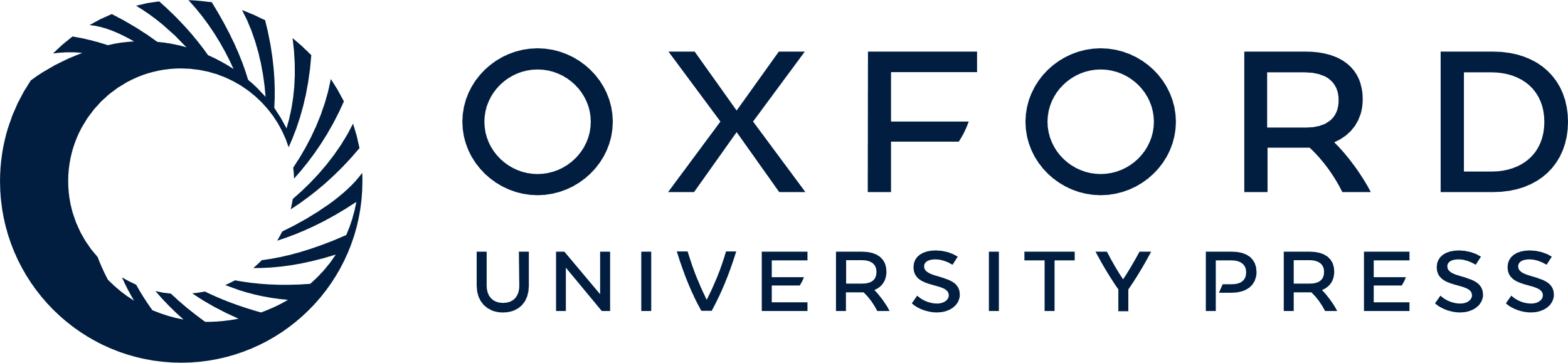 [Speaker Notes: Fig. 9. Cancer of the lung and bronchus:

Surveillance, Epidemiology, and End Results (SEER)1 incidence and U.S. death rates+ by sex, race, and

ethnicity, 1973-1996.1See1 for explanation of SEER (see also text);
+rates are age adjusted to the 1970 U.S. standard million population and

are based on 3-year groups except for 1988-1990 for American Indians/Alaska

Natives, Asian and Pacific Islanders, and Hispanics, who have data only

for 1990;
*AI/AN refers to American Indians and Alaska Natives, and API

refers to Asian and Pacific Islanders; @Hispanic is not

mutually exclusive from whites, blacks, American Indians/Alaska

Natives, and Asian and Pacific Islanders; &Hispanic death

rates exclude deaths that occurred in Connecticut, Louisiana, New

Hampshire, and Oklahoma.


Unless provided in the caption above, the following copyright applies to the content of this slide: Oxford University Press]